Organizator
Patronat honorowy
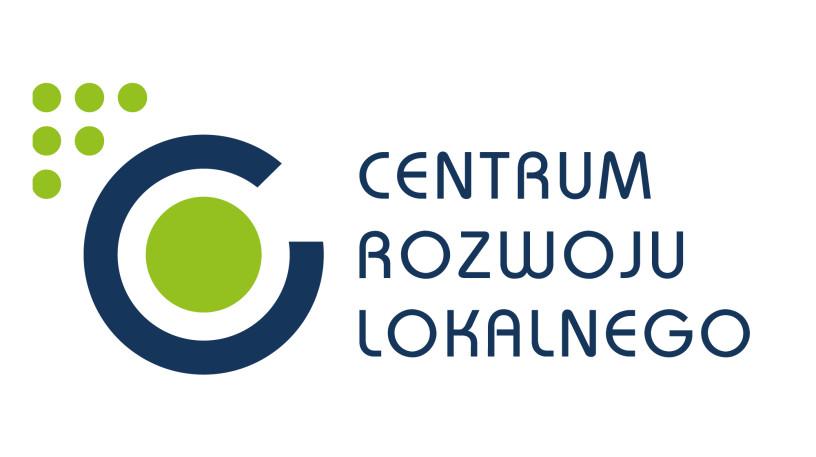 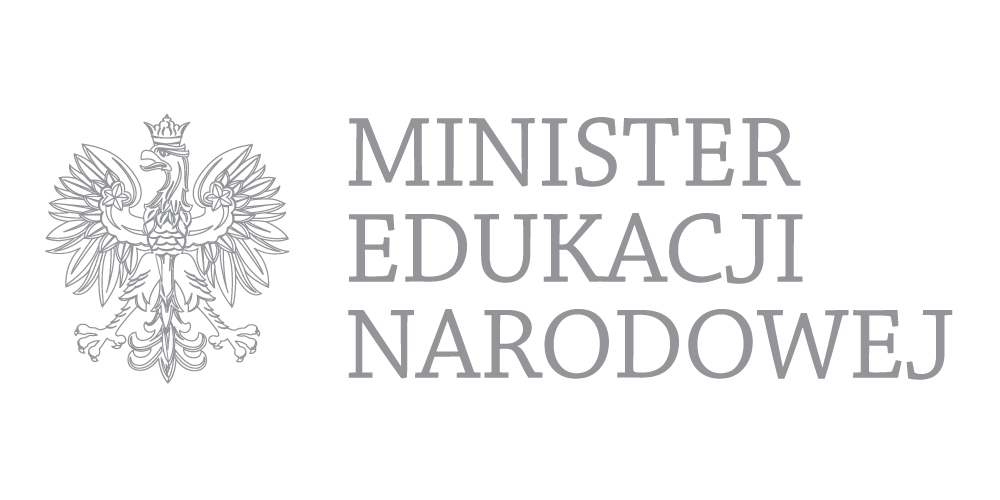 Partnerzy
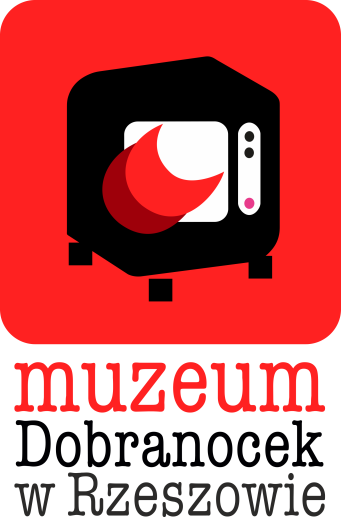 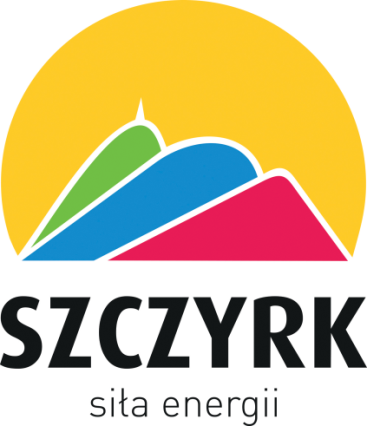 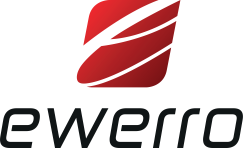 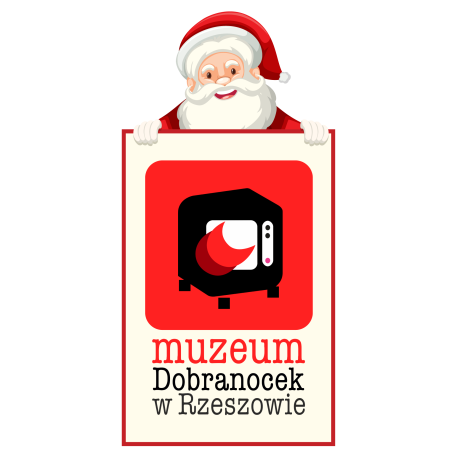 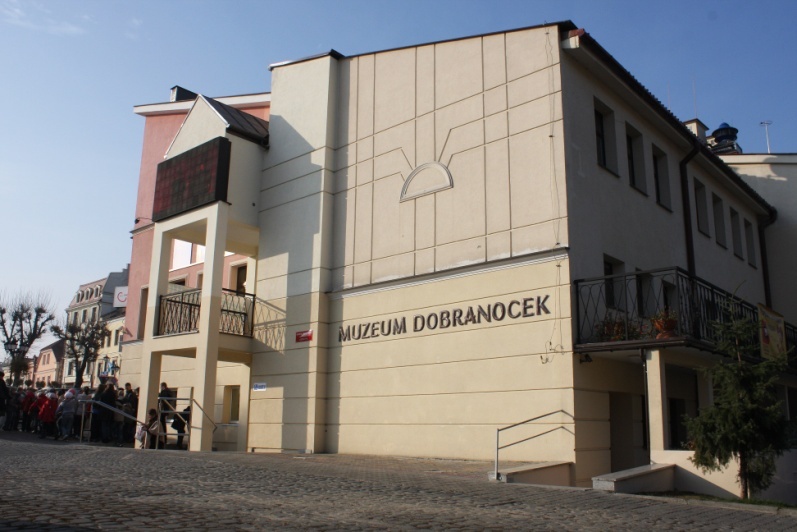 Muzeum Dobranocek 
ze zbiorów Wojciecha Jamy 
w Rzeszowie
Historia Muzeum Dobranocek w Rzeszowie zaczęła się od pomysłu Wojciecha Jamy – kolekcjonera, który przekazał miastu latami gromadzone pamiątki z intencją utworzenia muzeum samorządowego.
Muzeum Dobranocek ze zbiorów Wojciecha Jamy zostało oficjalnie otwarte 22 marca 2009 roku. Powstało z myślą o dzieciach i dorosłych, a jego główną zaletą, za sprawą charakteru ekspozycji, jest łączenie pokoleń.
Zdjęcie:
"Zbiory własne Muzeum Dobranocek w Rzeszowie"
W kolekcji Muzeum Dobranocek znajdują się oryginalne lalki z filmów kukiełkowych produkowanych w Studiu Małych Form filmowych Se-Ma-For w Łodzi. W muzealnych gablotach można spotkać bohaterów takich animacji jak: Miś Uszatek, Przygody Misia Colargola, Mały Pingwin Pik-Pok i wiele innych.
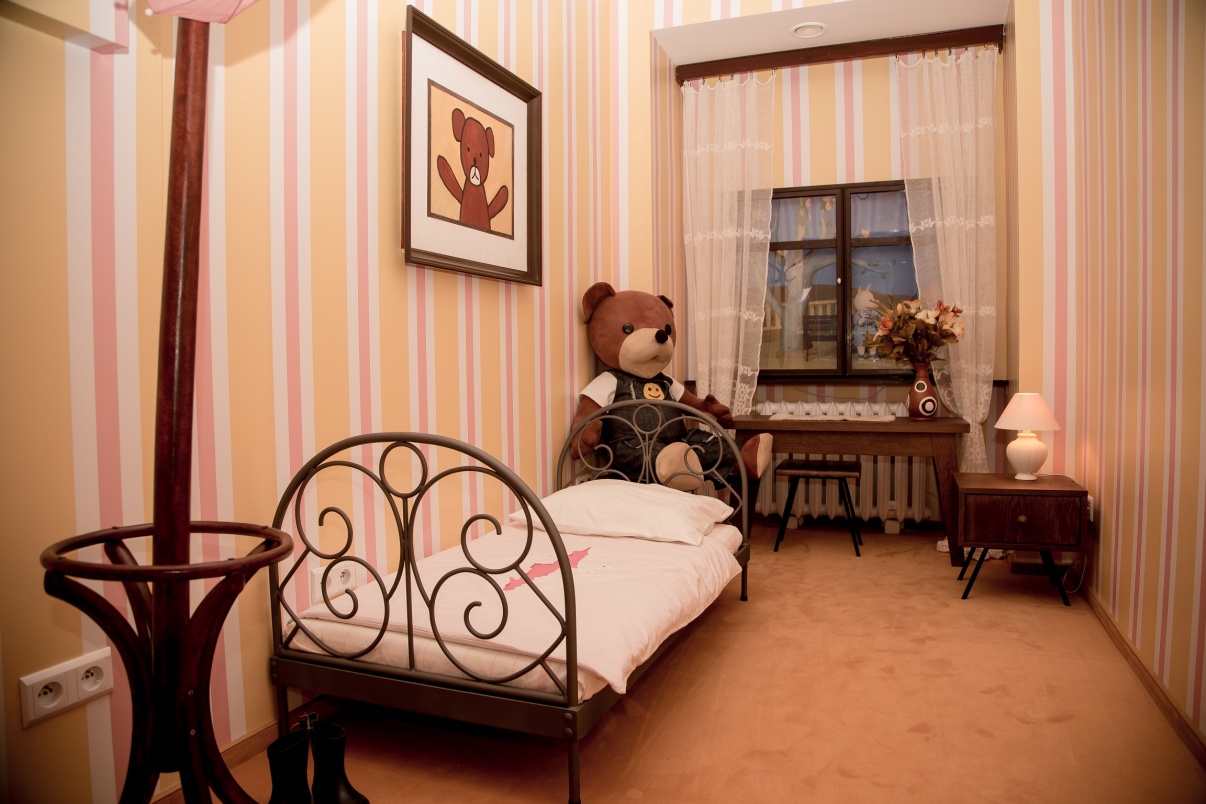 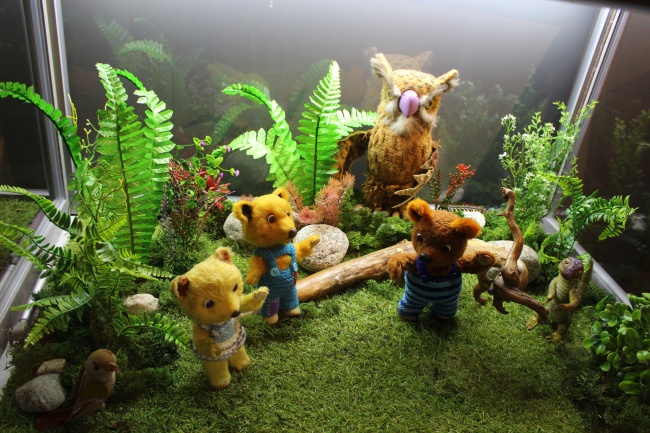 Zdjęcia: "Zbiory własne Muzeum Dobranocek w Rzeszowie"
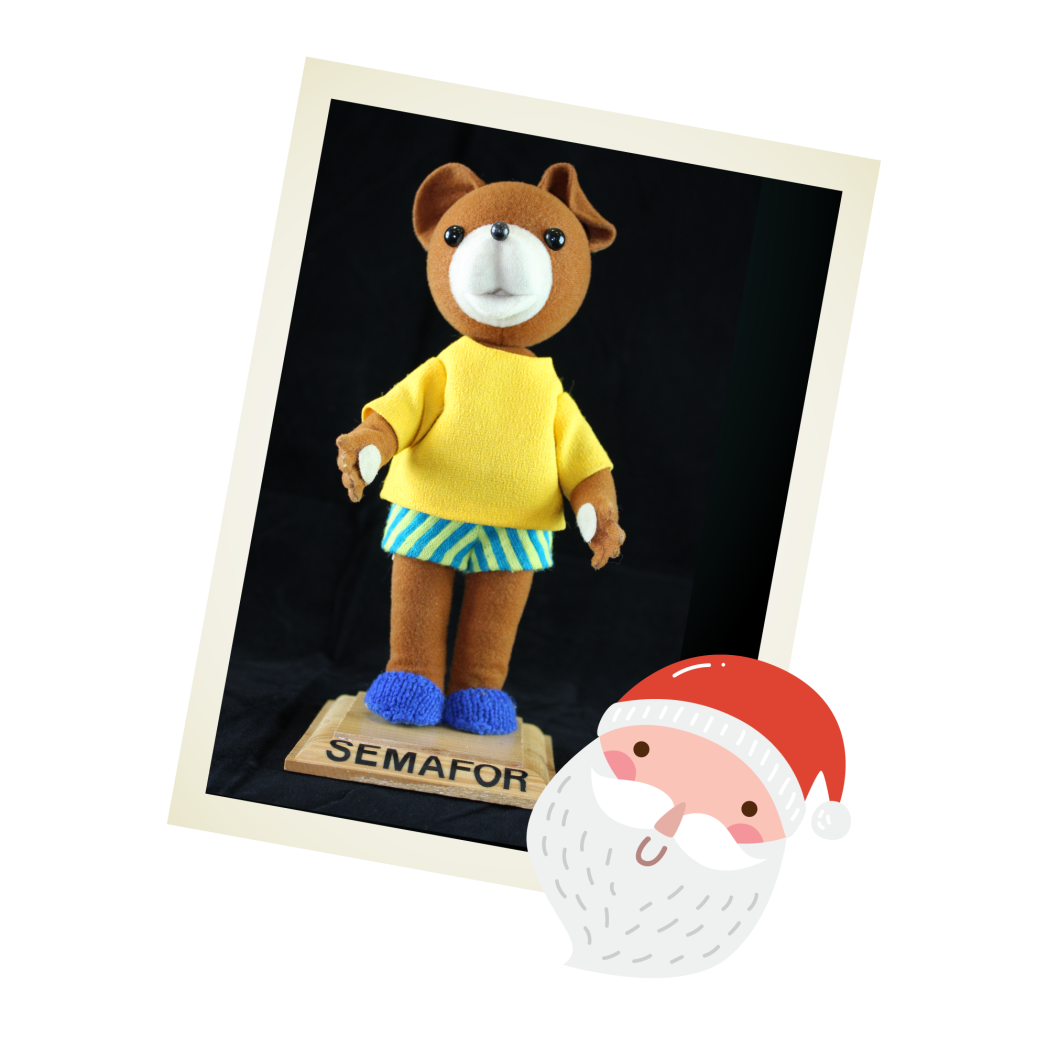 "Muzeum Dobranocek ze zbiorów Wojciecha Jamy w Rzeszowie włączyło się w ogólnopolską akcję edukacyjną "Dzieci uczą rodziców" ponieważ nauka odpowiednich zachowań oraz poznawanie właściwych wartości to kluczowe zadania postawione przed każdym z nas. Przy okazji zbliżających się Świąt Bożego Narodzenia warto, żeby każdy z nas zwrócił uwagę na ludzi samotnych oraz potrzebujących. To ważne, aby oni też mieli szansę na uśmiech w tak wyjątkowym czasie."
Dyrektor Muzeum Dobranocek w Rzeszowie 
Katarzyna Lubas
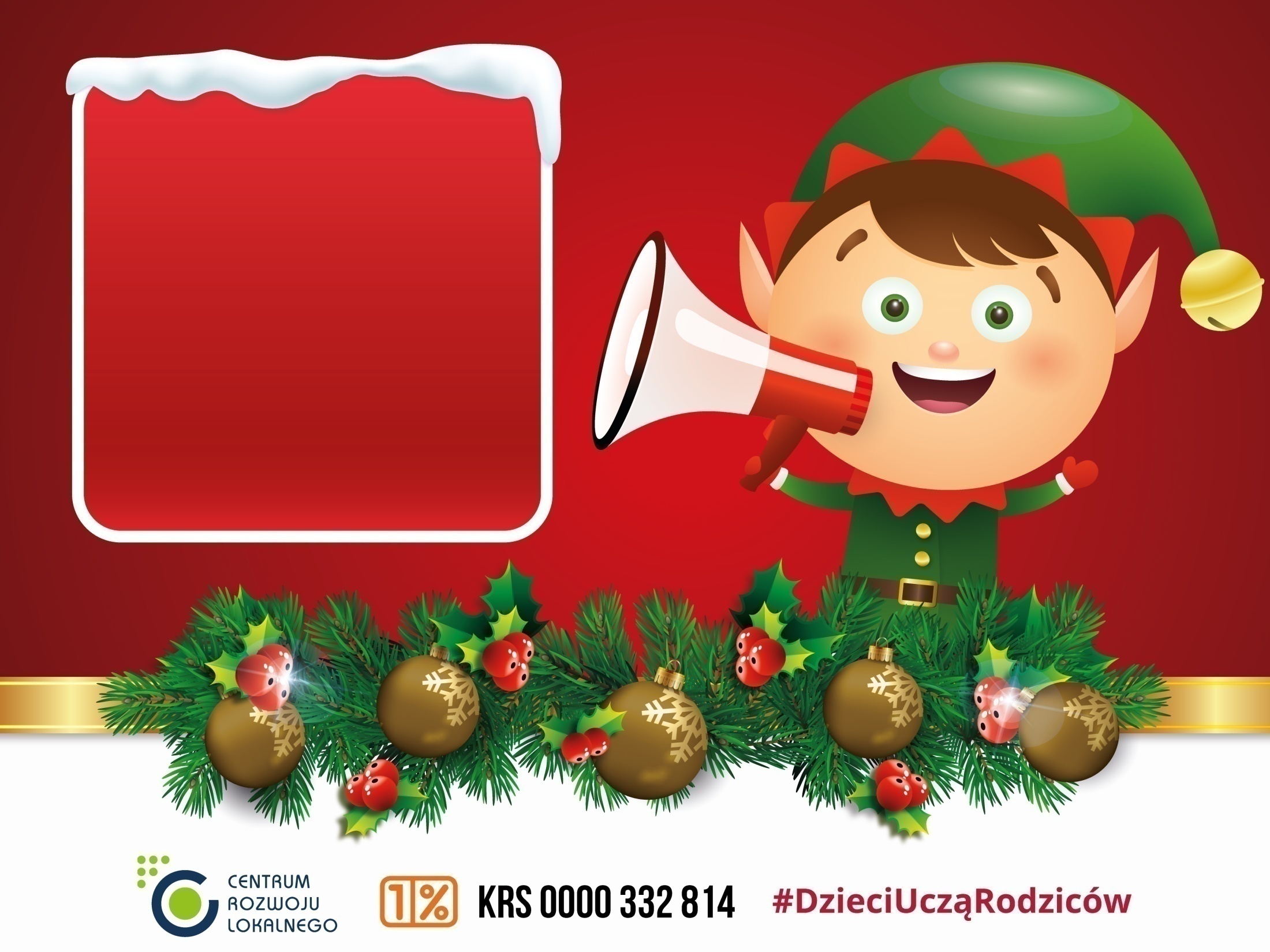 Z tej lekcji dowiesz się:

  czym jest pomaganie
  dlaczego trzeba pomagać innym
  jak ważne jest dzielenie się z potrzebującymi
 czym jest magia świąt Bożego Narodzenia
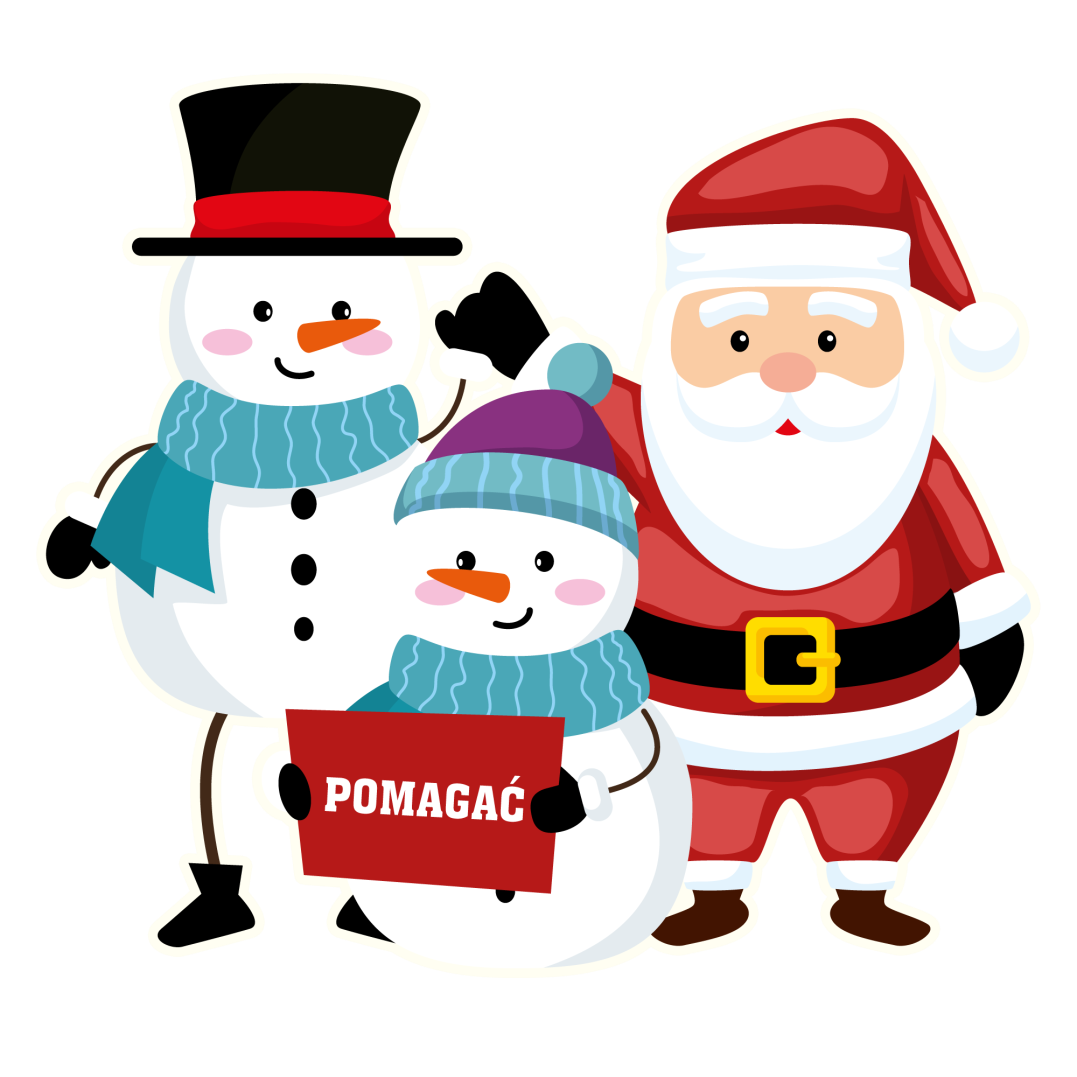 Magiczne słowo „pomagać”
Pomagać to czynić życie drugiego człowieka lepszym, łatwiejszym.

Pomagać to dzielić się z drugim człowiekiem tym, co posiadamy. 

Pomagać to wspierać drugiego człowieka. 

Pomagać to mieć dobre serduszko!
Jak możesz pomagać innym?
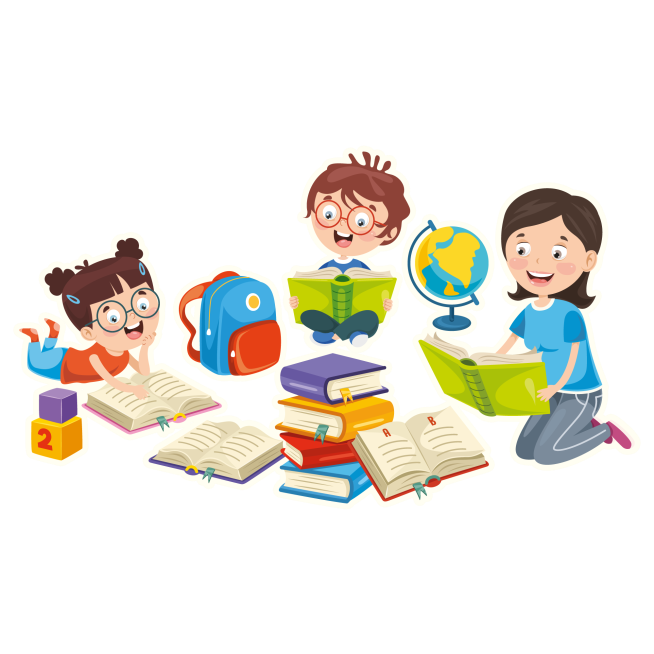 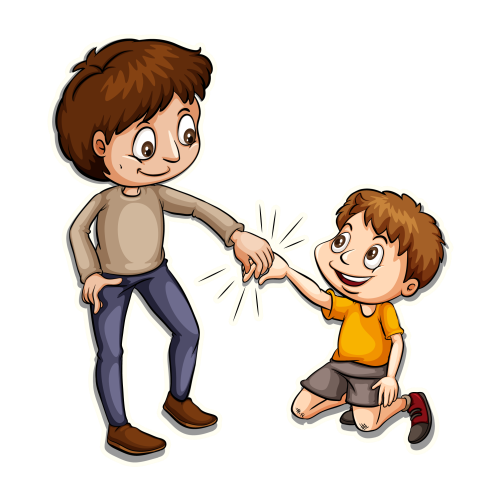 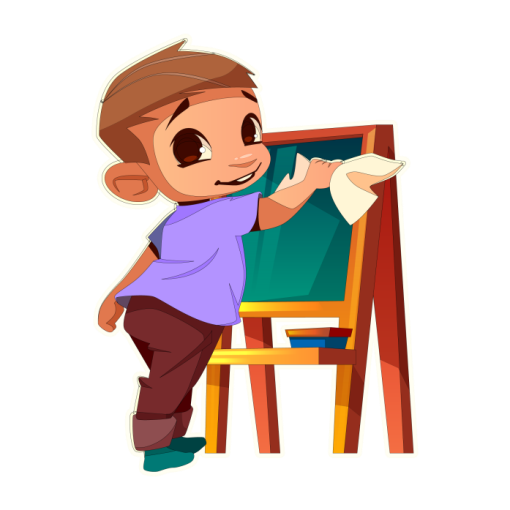 Pomagaj rodzicom 
w codziennych obowiązkach
Pomagaj koleżankom
I kolegom w nauce
Podaj pomocną dłoń
potrzebującemu pomocy
Dlaczego należy pomagać 
drugiemu człowiekowi?
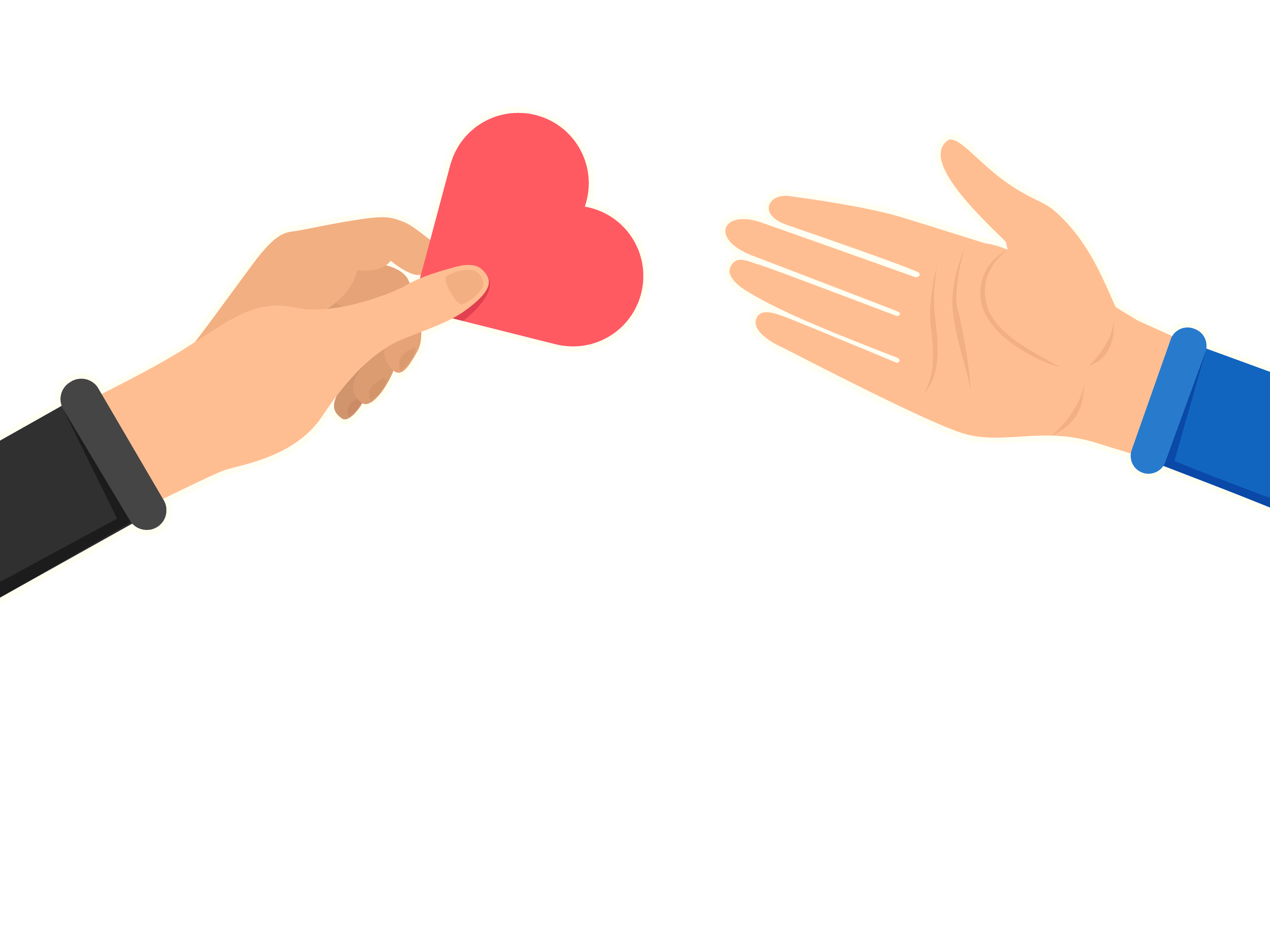 Udzielona pomoc 
zostanie odwzajemniona
Pomaganie 
jest fajne
Pomaganie 
sprawia radość
POMOCNE 
SERCE
Pomagając czynisz życie 
drugiego człowieka łatwiejszym
Jak ważne jest dzielenie się z potrzebującymi
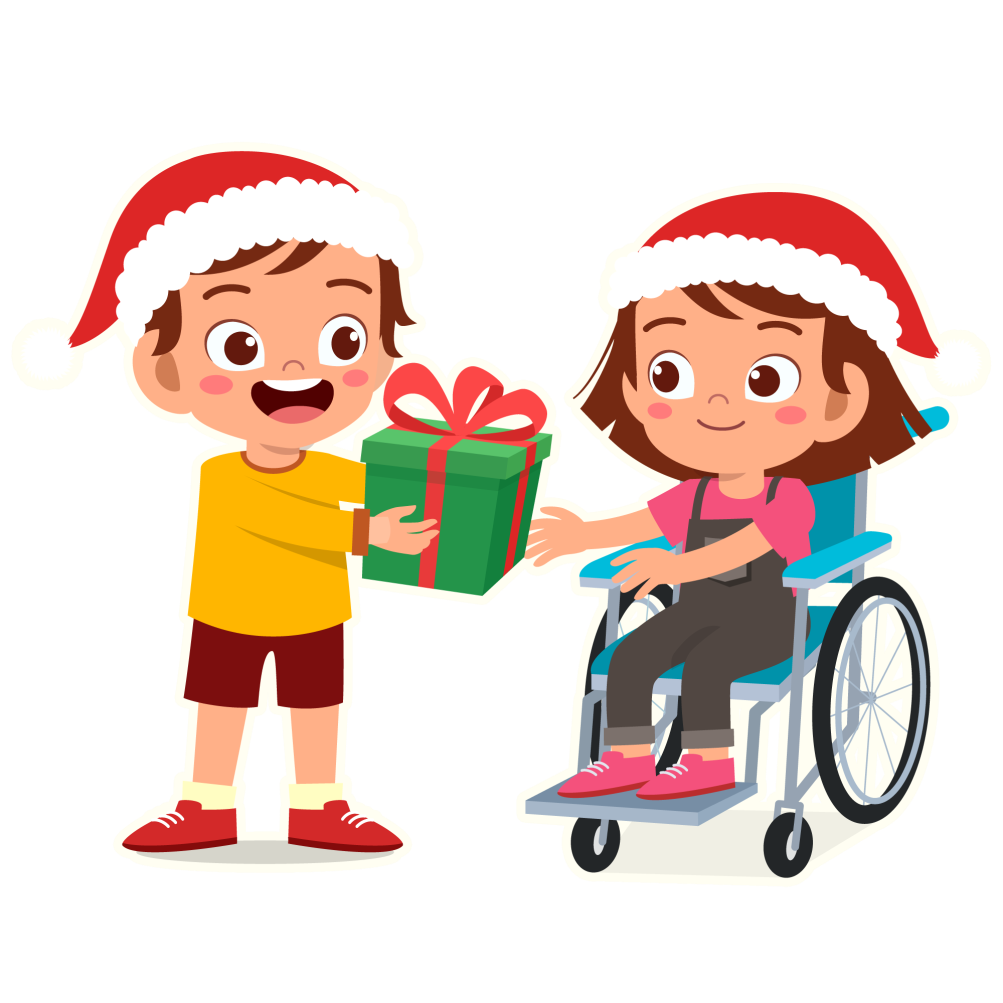 Ty dzielisz się z kimś dziś,
ktoś podzieli się z Tobą
jutro
Dzieląc się tym, co masz
z drugim człowiekiem,
powodujesz uśmiech 
na jego twarzy 
Dzieląc się z drugim 
człowiekiem dajesz 
mu cząstkę siebie
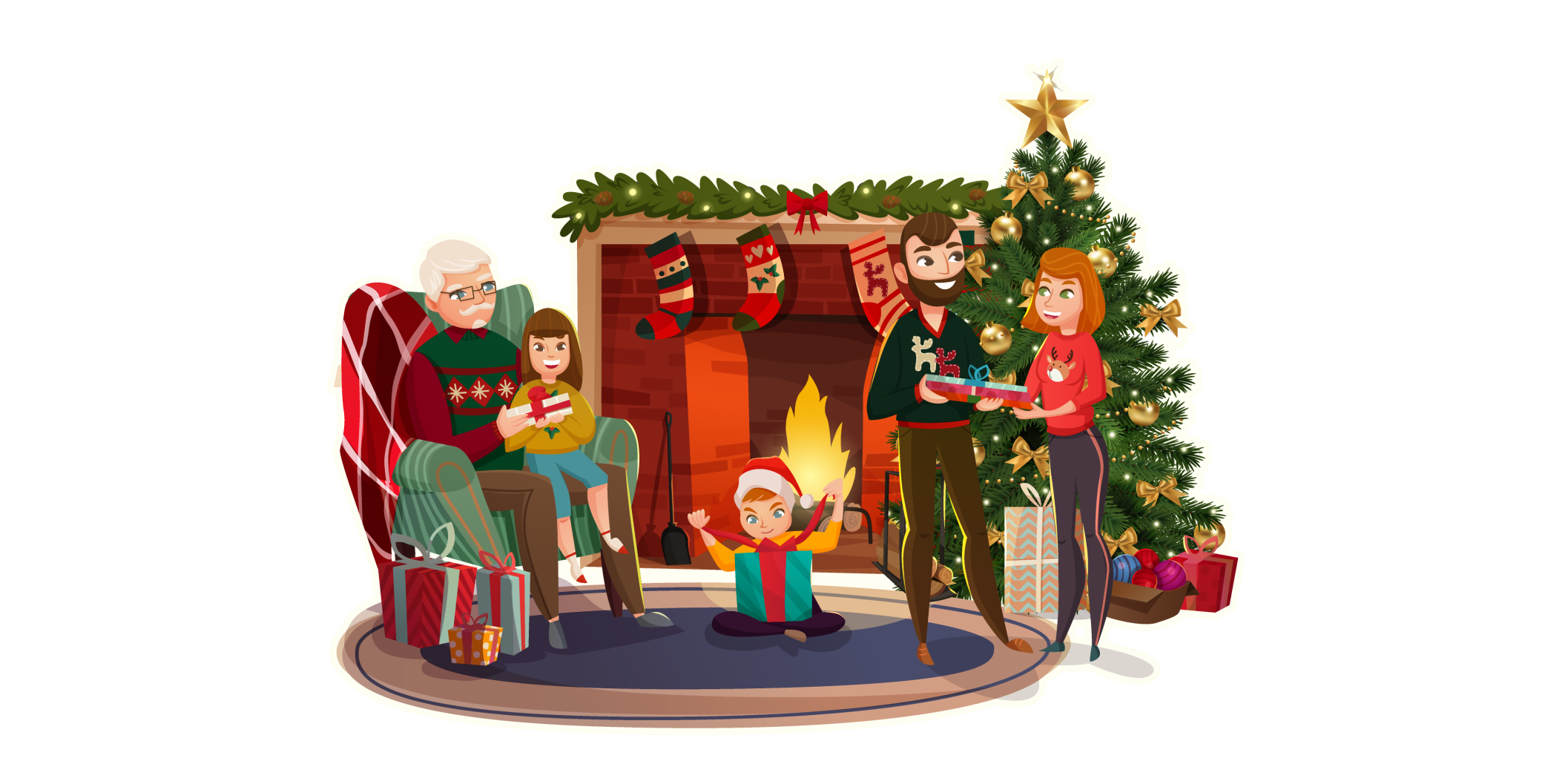 Czym jest magia świąt Bożego Narodzenia
Rodzinna atmosfera
Radosny czas
Bo jest choinka i Mikołaj
Prezenty
Rodzinne spotkania
Pomoc biedniejszym
Świąteczne piosenki